BỘ GIÁO DỤC VÀ ĐÀO TẠO
TRƯỜNG ĐẠI HỌC KINH TẾ - TÀI CHÍNH THÀNH PHỐ HỒ CHÍ MINH
HỘI ĐỒNG ĐÁNH GIÁ LUẬN VĂN THẠC SĨ
TÊN ĐỀ TÀI
Chuyên ngành: 
Mã chuyên ngành:
Học viên: 
Giảng viên hướng dẫn:
Thành phố Hồ Chí Minh, tháng    năm 20
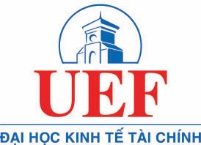